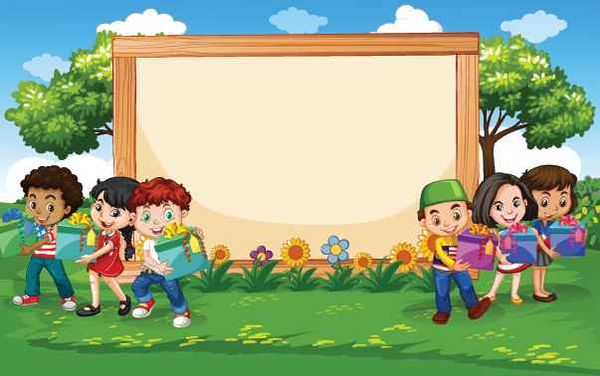 CHÀO MỪNG CÁC THẦY CÔ VÀ CÁC EM HỌC SINH THAM DỰ BÀI HỌC NGÀY HÔM NAY!
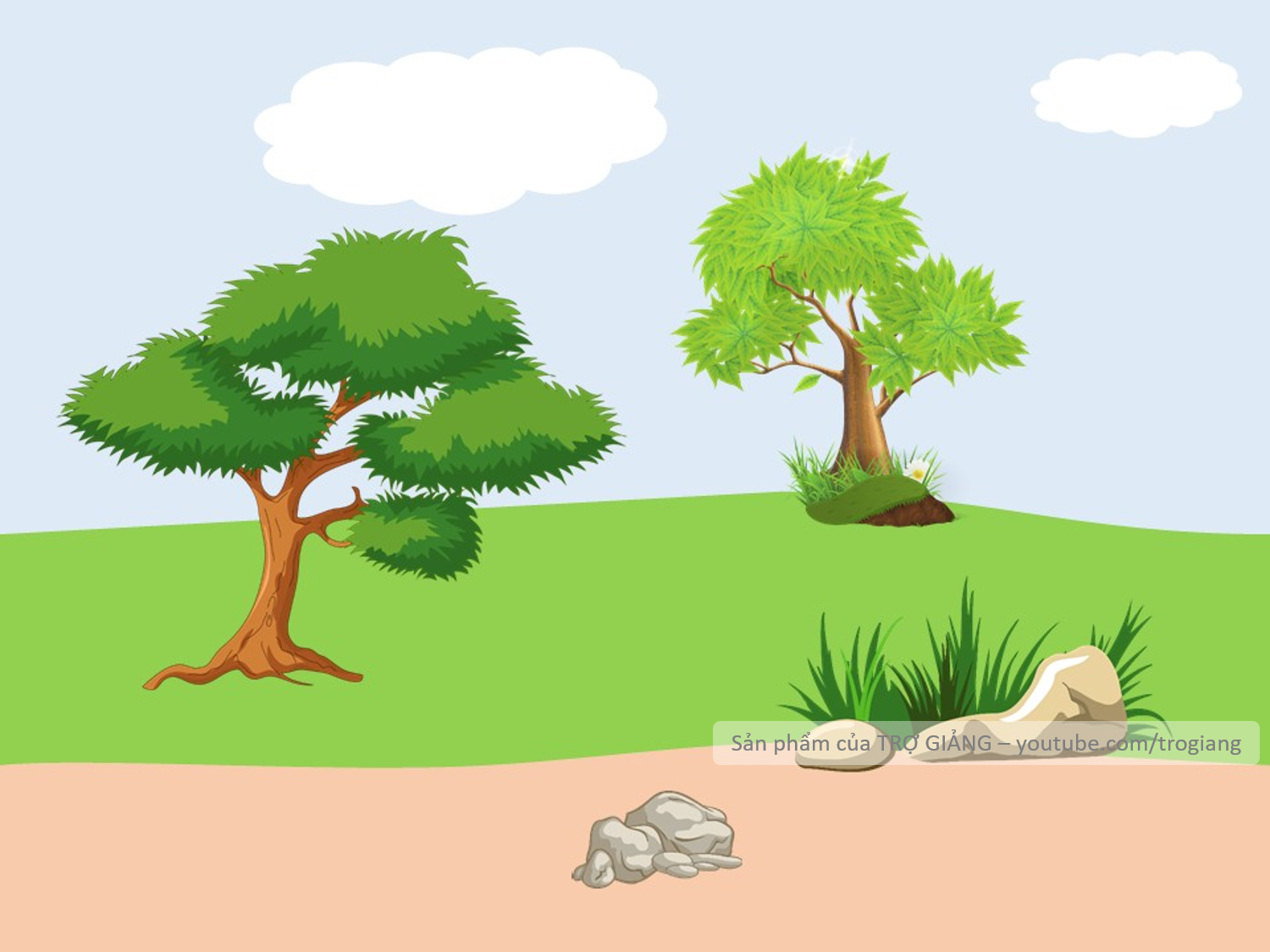 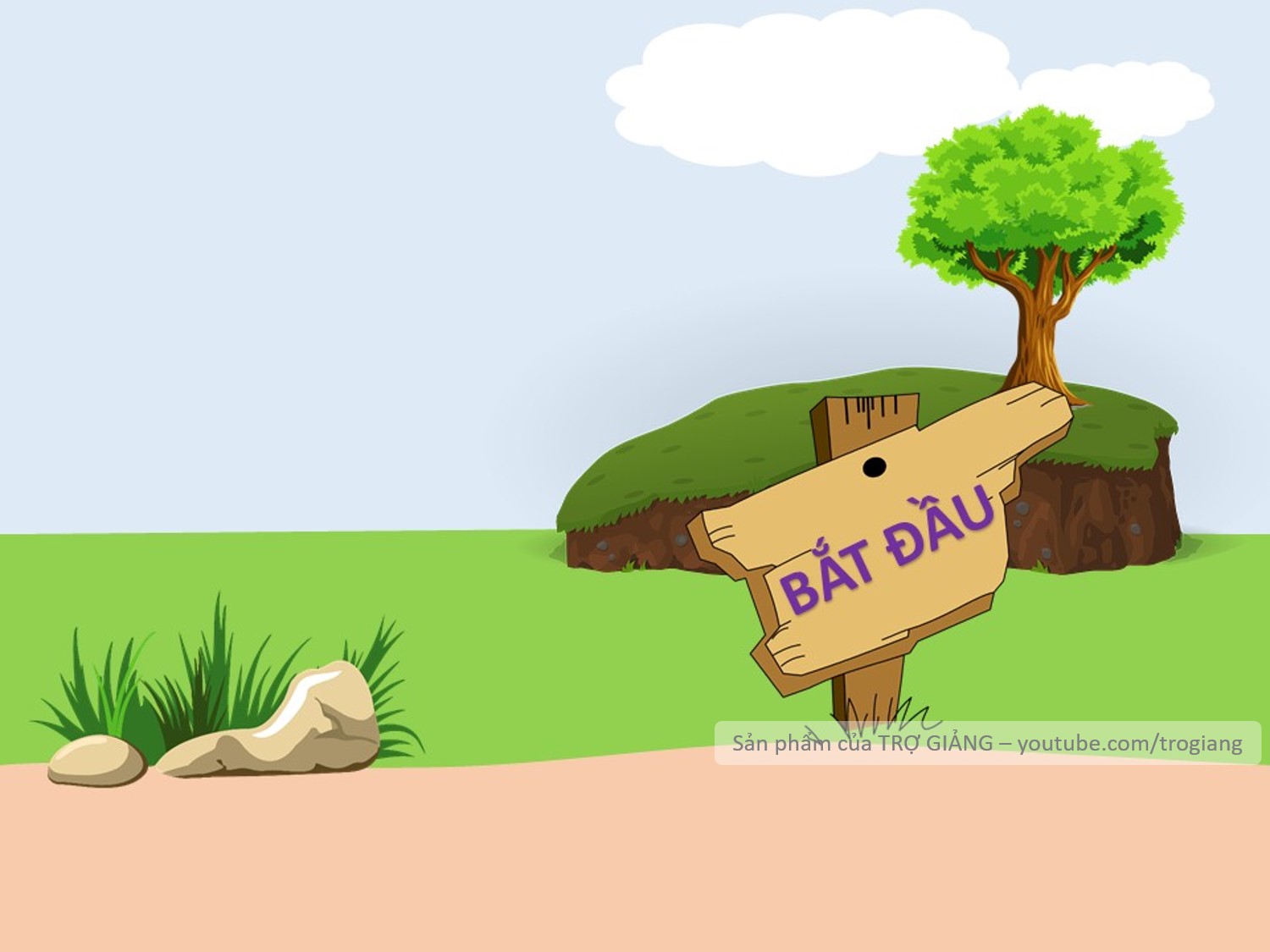 VƯỢT CHƯỚNG
NGẠI VẬT
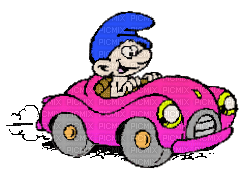 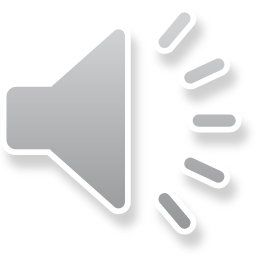 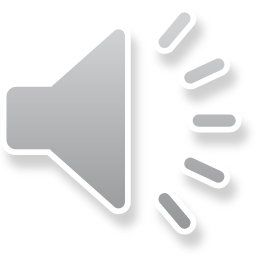 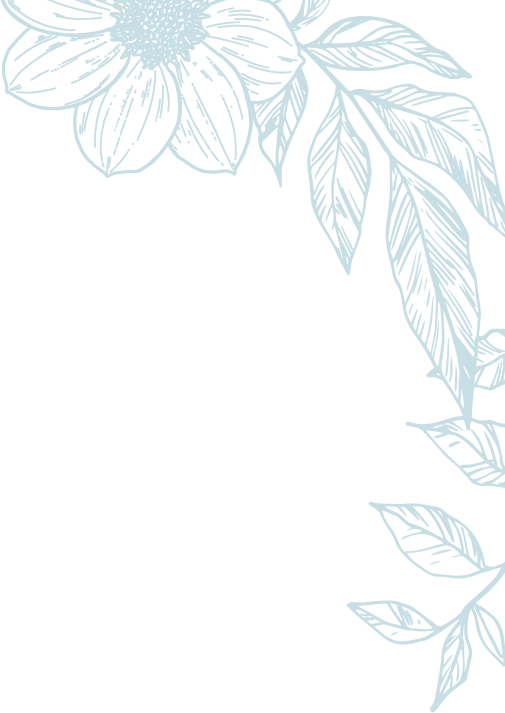 Cách chơi:
Bạn Xì Trum đang trên đường về nhà và gặp các chướng ngại vật, các em hãy giúp bạn bằng cách trả lời đúng các câu hỏi nhé. Mỗi câu hỏi có 20s suy nghĩ và trả lời. Nếu sai nhường quyền trợ giúp cho bạn khác.
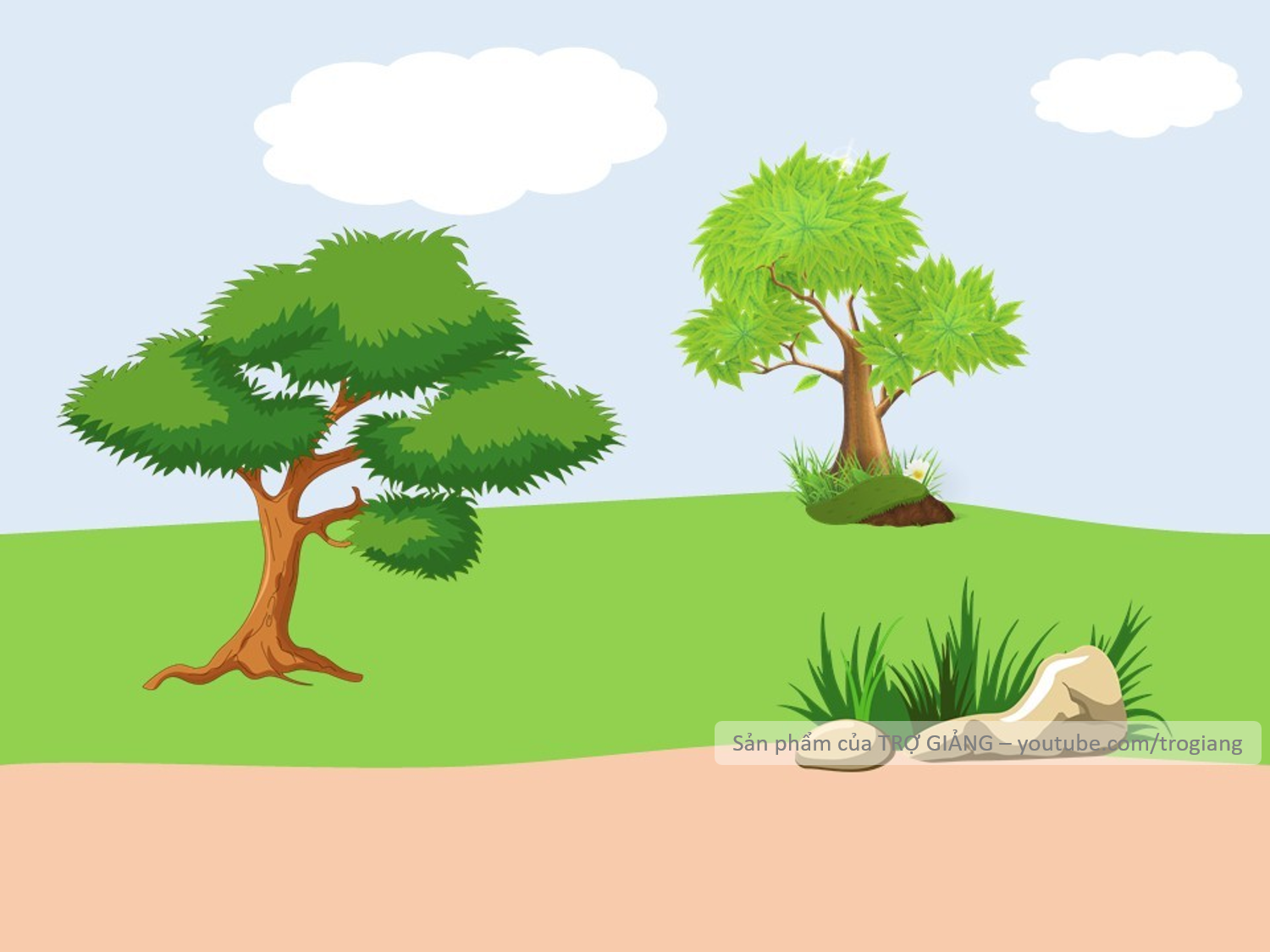 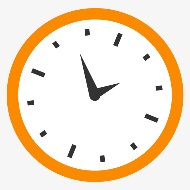 20
19
18
17
16
15
14
13
12
11
10
09
08
07
06
05
04
03
02
01
00
Câu 1: Giá trị của 32 là:  
          A. 6
B. 9
C. 12
D. 18
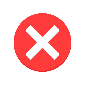 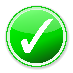 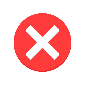 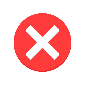 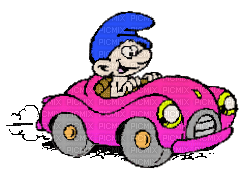 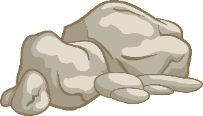 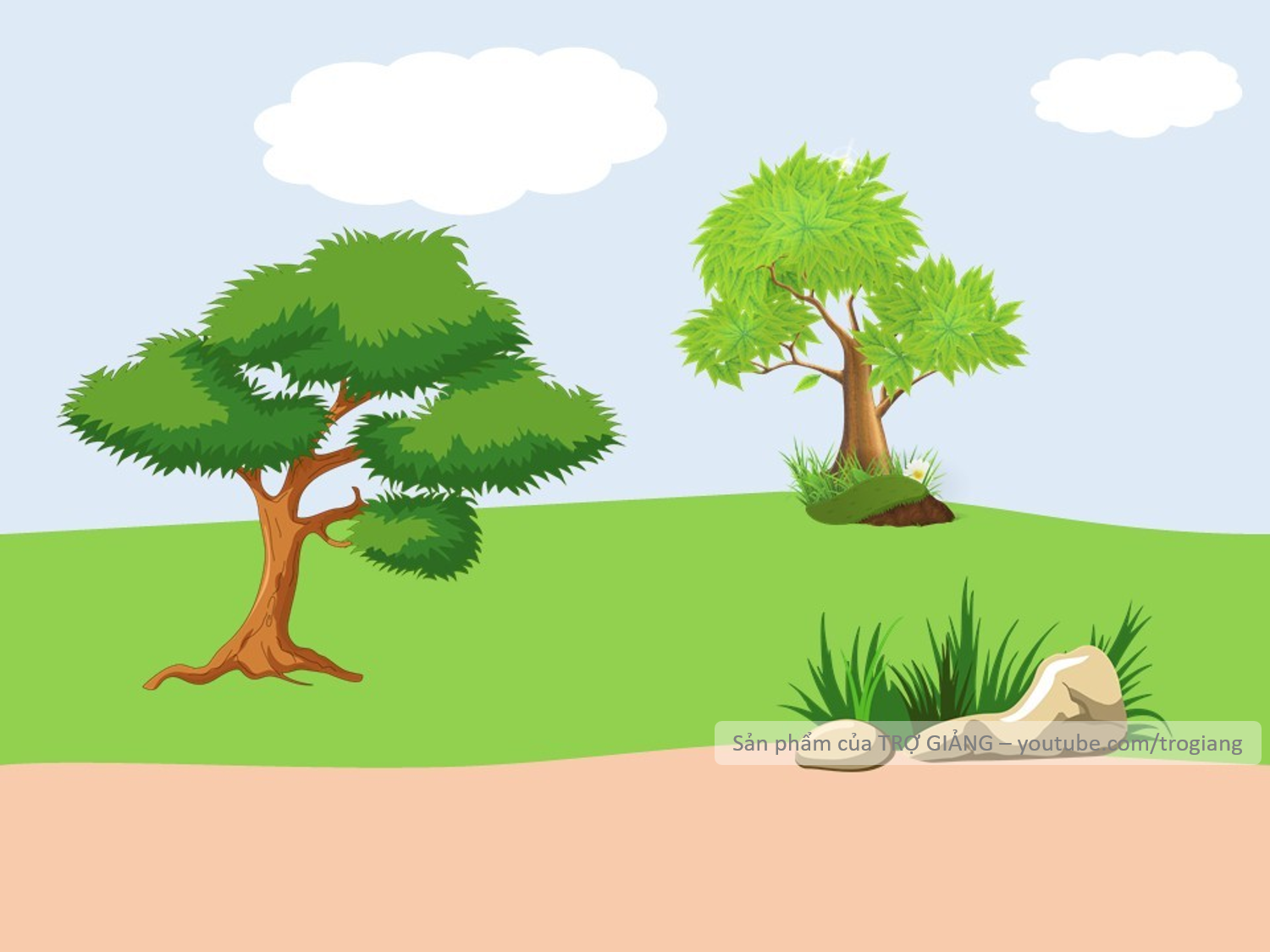 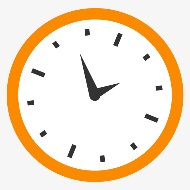 20
19
18
17
16
15
14
13
12
11
10
09
08
07
06
05
04
03
02
01
00
Câu 2: Giá trị của (-3)2 là?	
                    A. 9
	B. -9
	C. 6
	D. 12
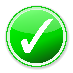 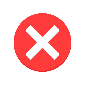 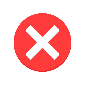 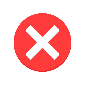 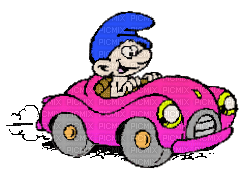 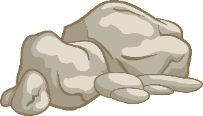 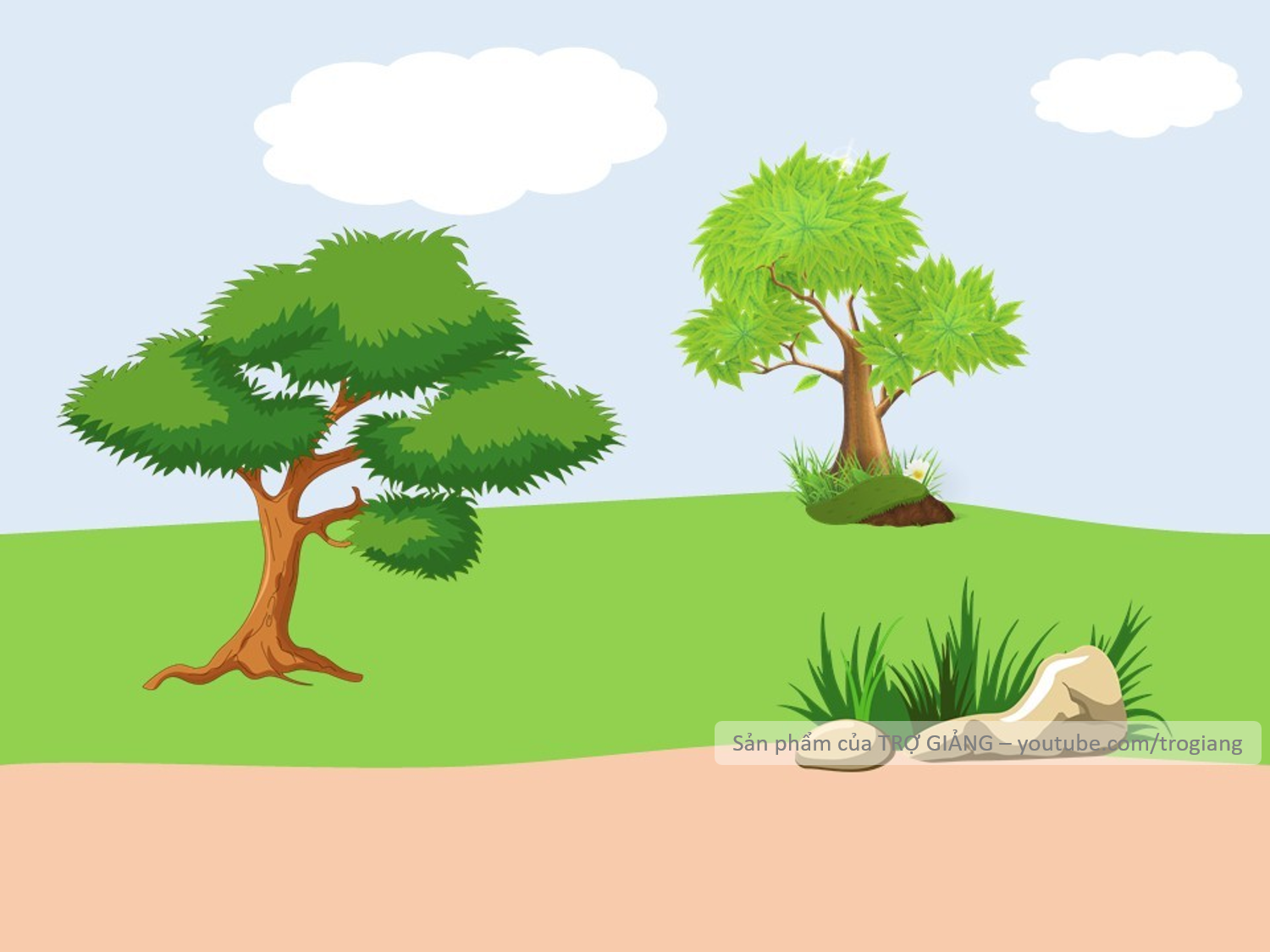 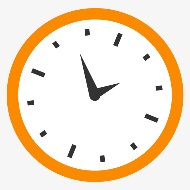 20
19
18
17
16
15
14
13
12
11
10
09
08
07
06
05
04
03
02
01
00
5
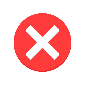 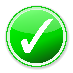 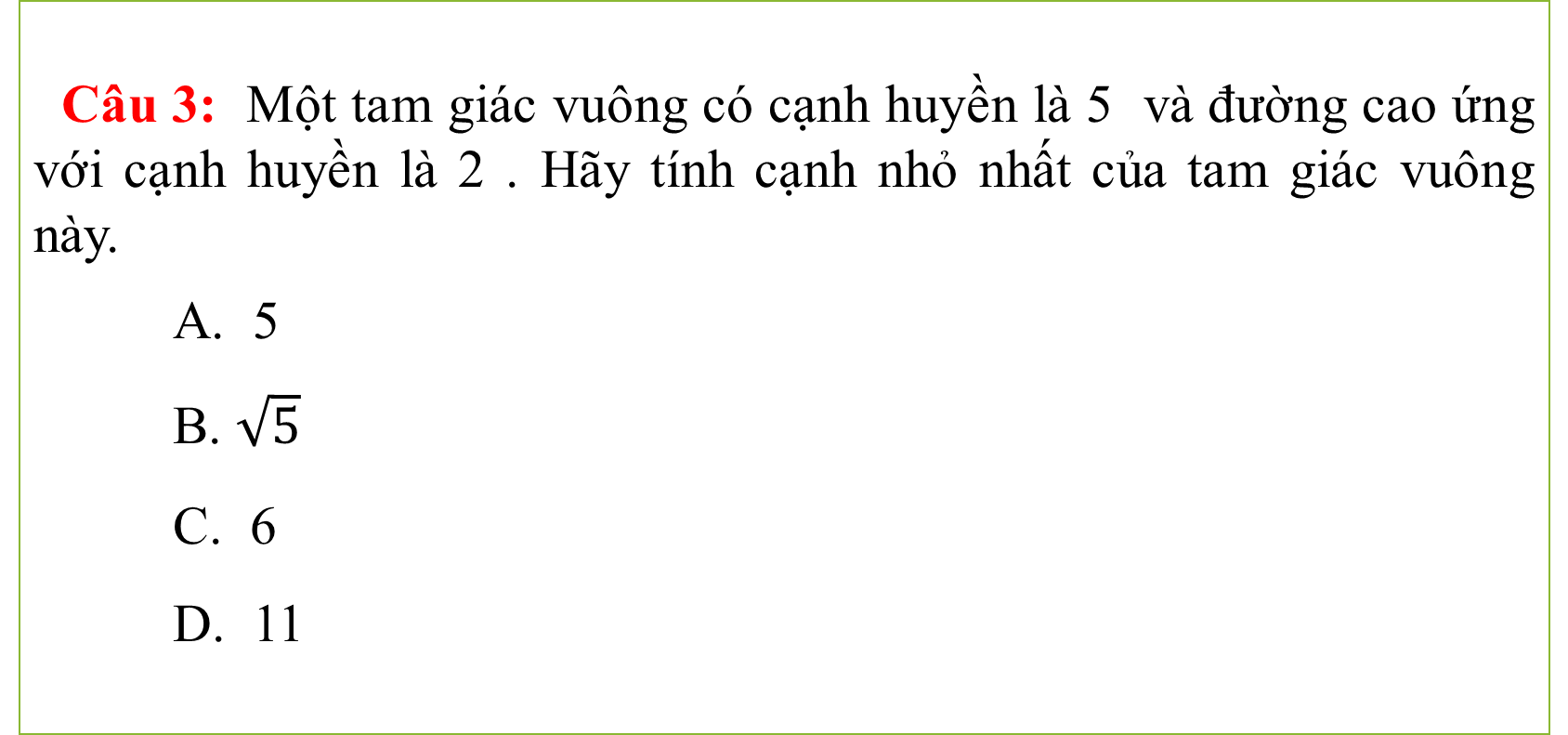 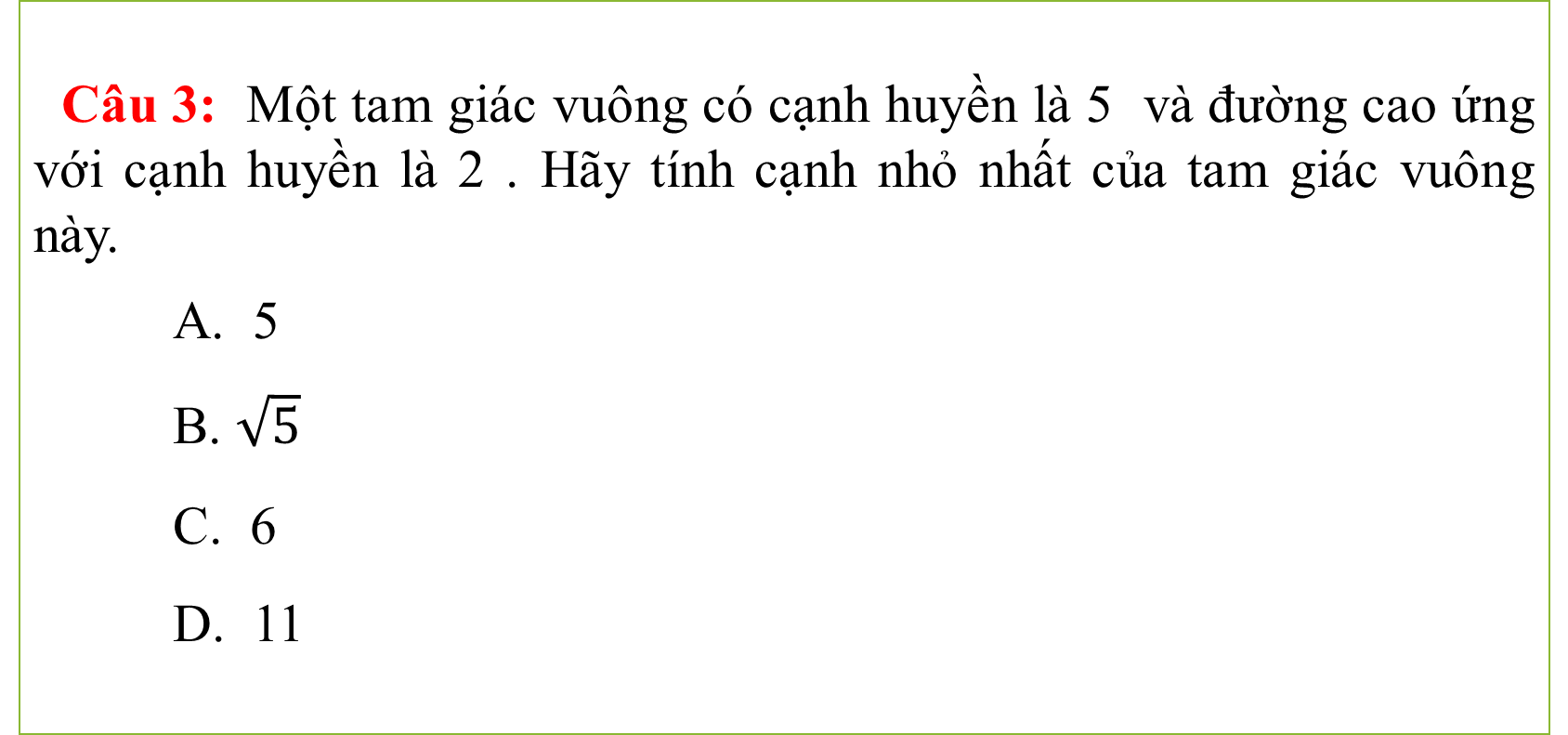 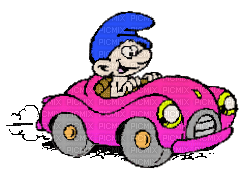 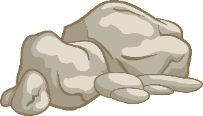 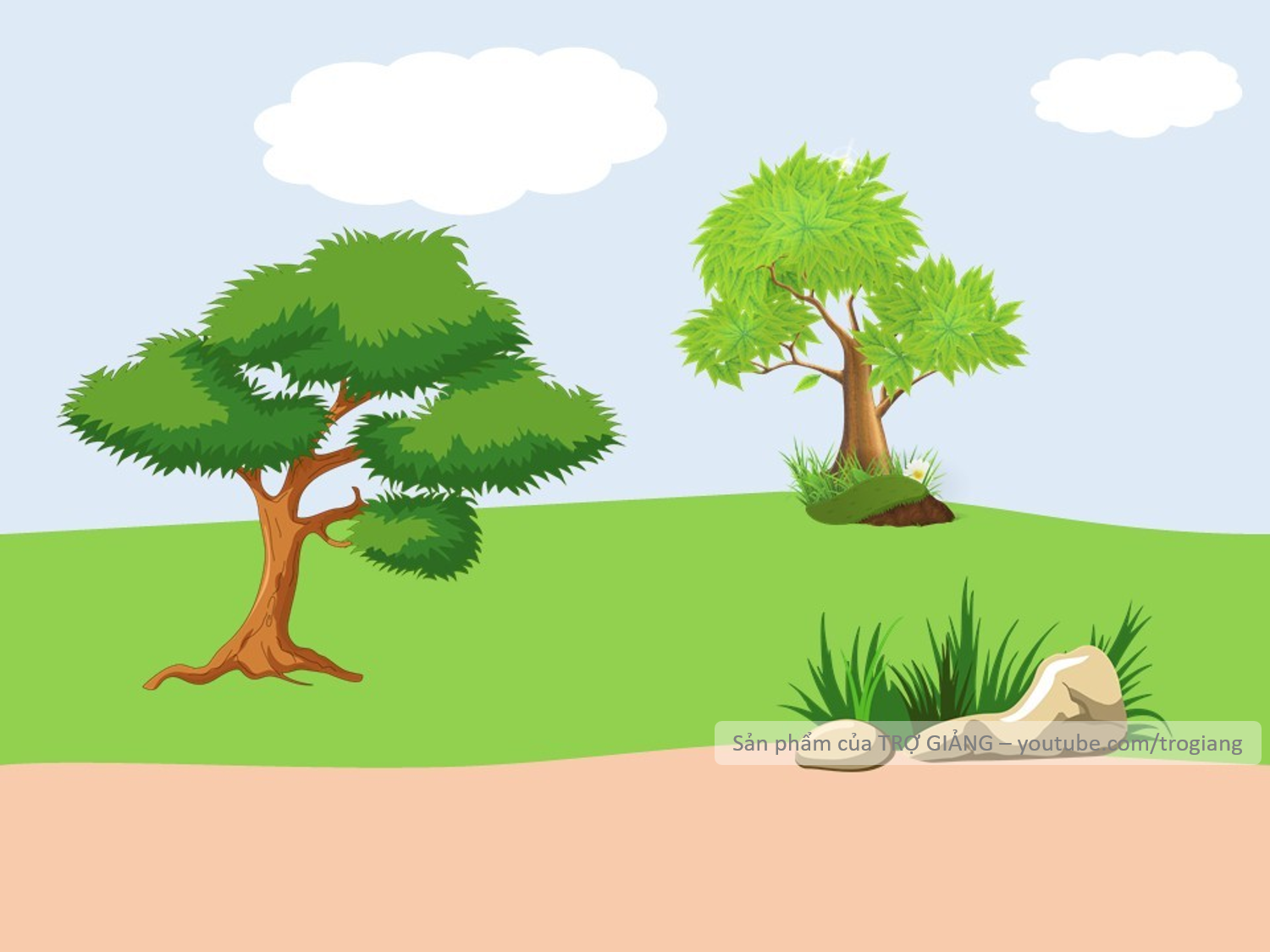 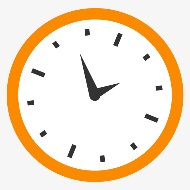 20
19
18
17
16
15
14
13
12
11
10
09
08
07
06
05
04
03
02
01
00
Câu 4: Giá trị của (-5)2 ? 
          A. 10
B. 15
C. 25 
D. 50
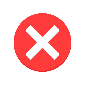 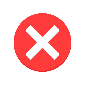 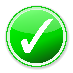 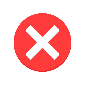 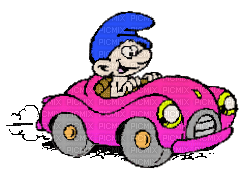 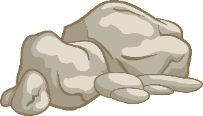 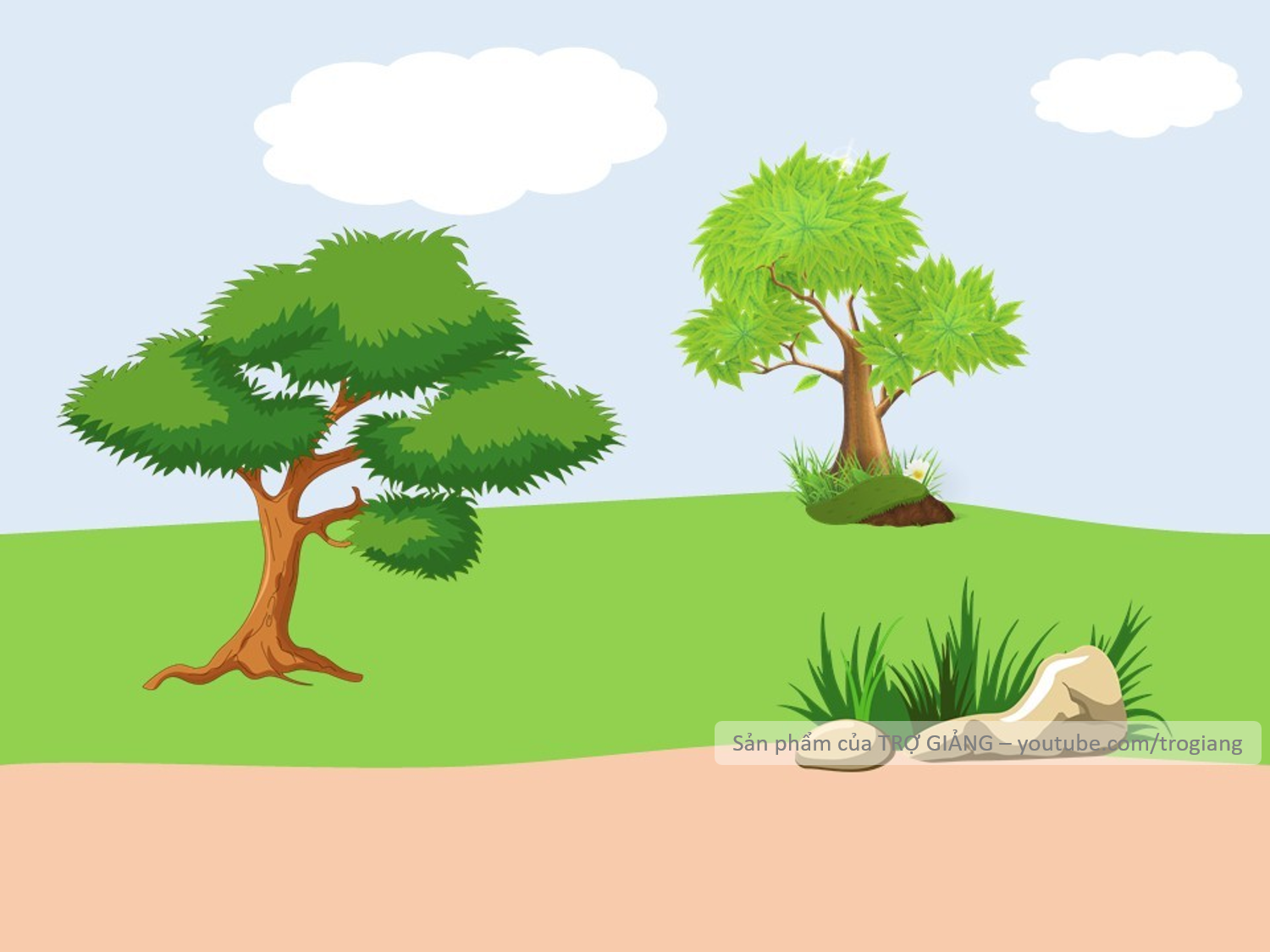 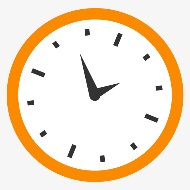 20
19
18
17
16
15
14
13
12
11
10
09
08
07
06
05
04
03
02
01
00
Câu 5: Mỗi cạnh của bàn cờ vua gồm bao nhiêu cạnh ô vuông nhỏ? 
          A. 6
B. 16                                                      
C. 8
D. 64
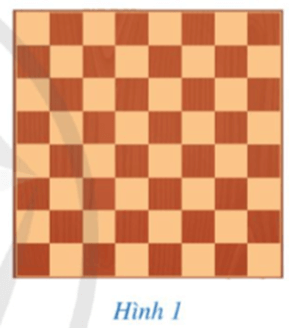 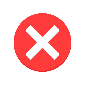 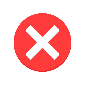 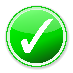 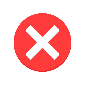 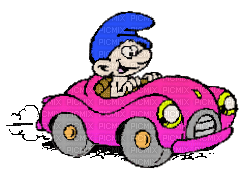 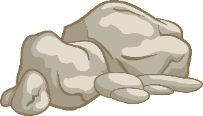 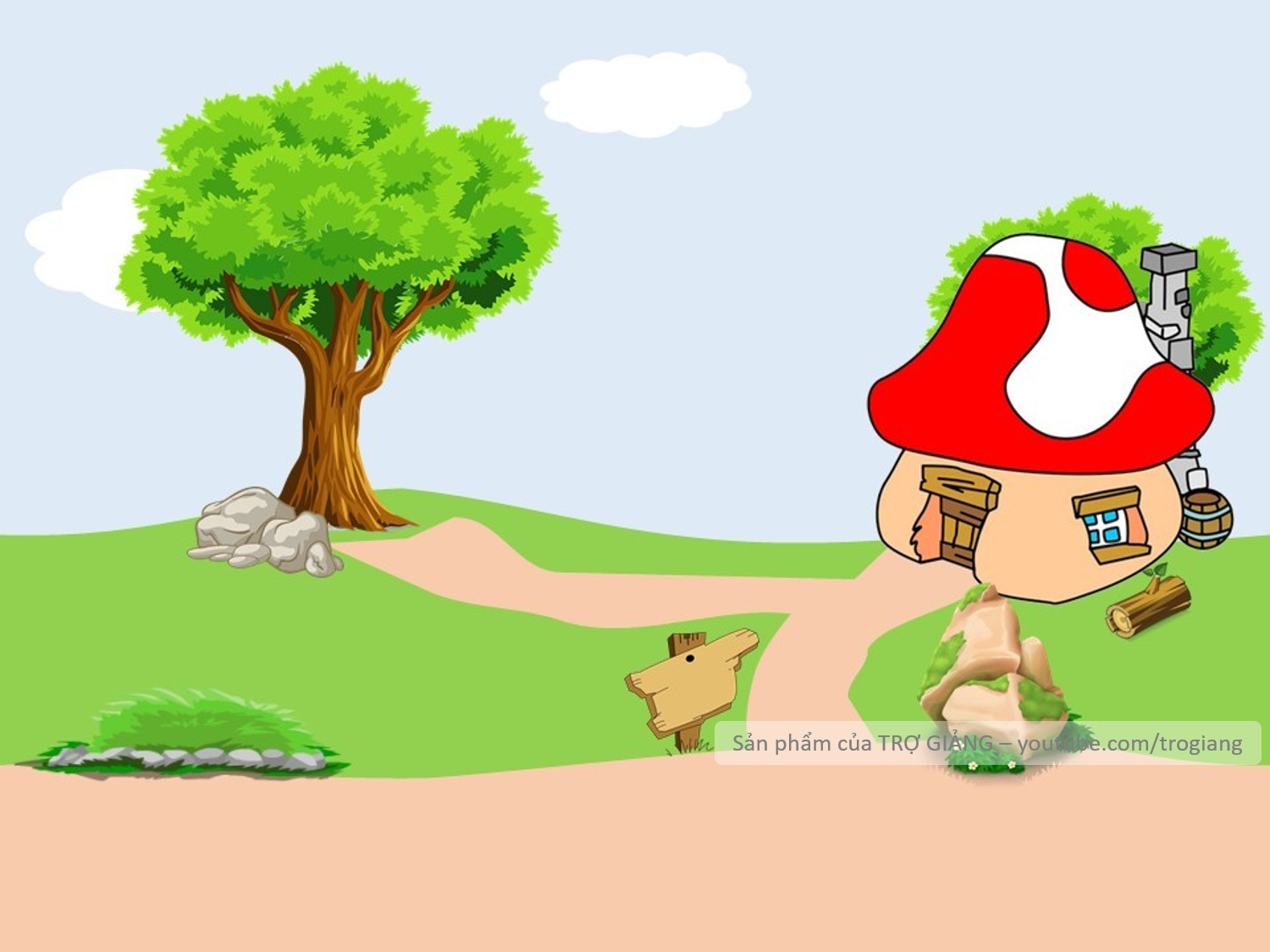 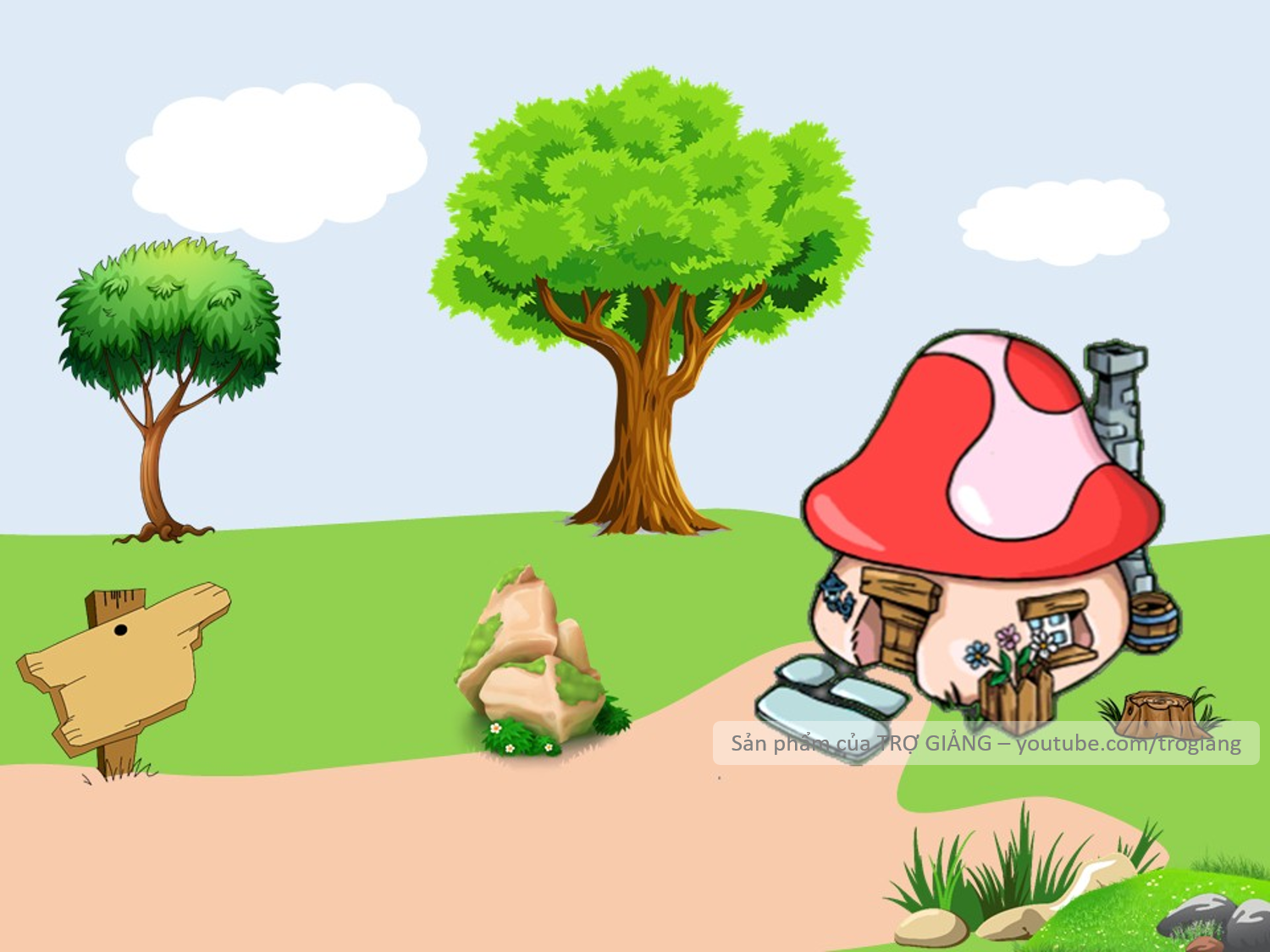 CHÀO MỪNG TÍ XÌ TRUM VỀ NHÀ
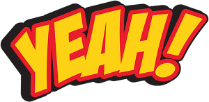 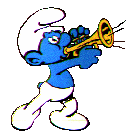 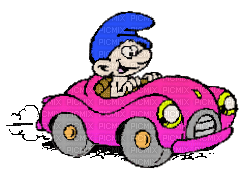 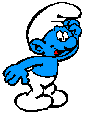 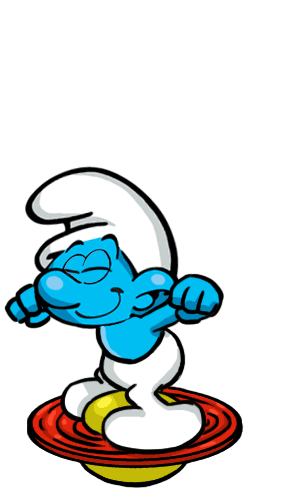 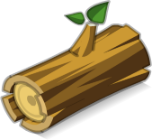 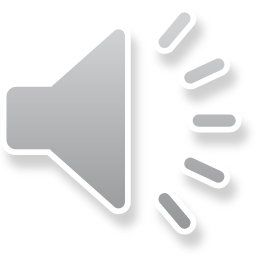 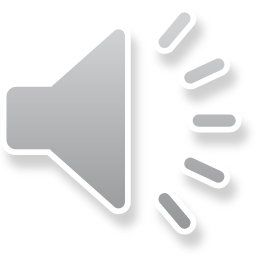 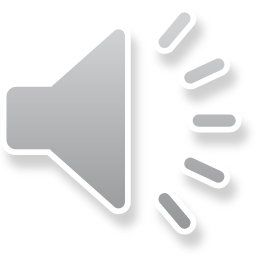 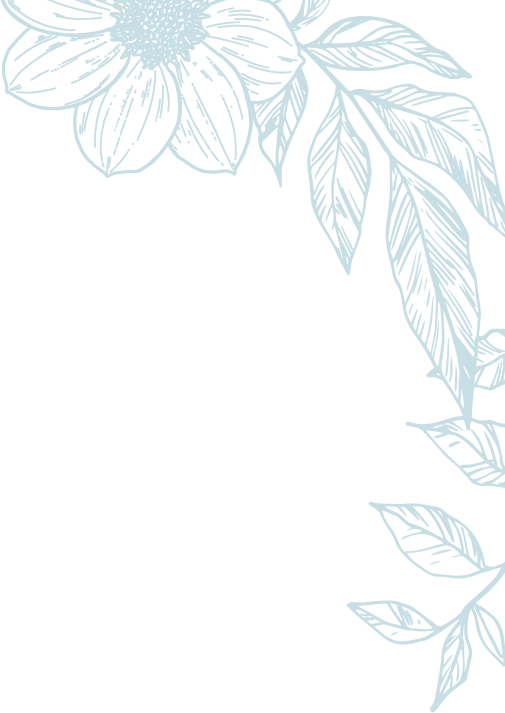 CHƯƠNG III. CĂN THỨCTIẾT 37. BÀI 1. CĂN BẬC HAI VÀ CĂN BẬC BA CỦA SỐ THỰC
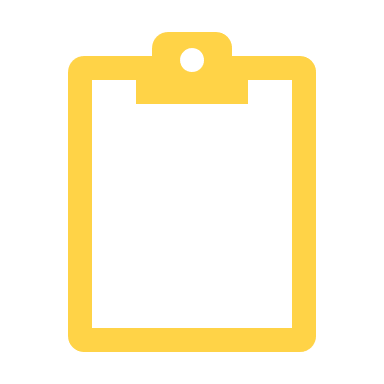 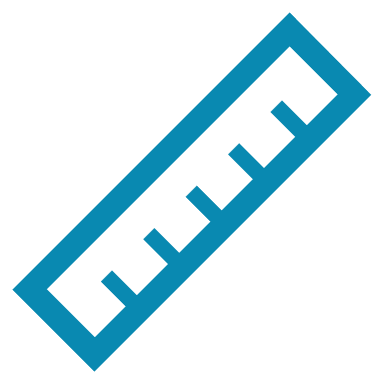 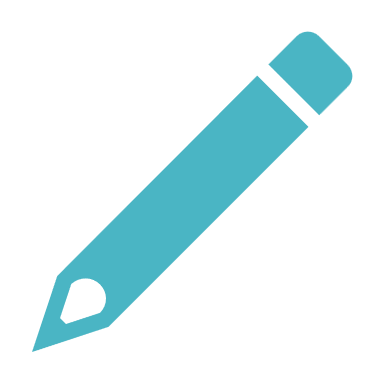 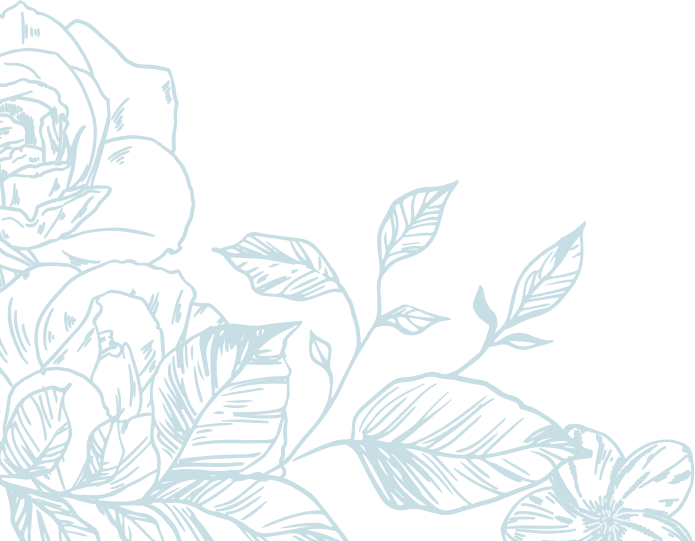 Căn bậc hai của số thực không âm
Hoạt động 1 (sgk/trang 48) Tìm số thực     sao cho
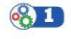 Ta có                           nên x=3 và x=-3
a)
Ta có 52 =25; (-5)2 = 25 nên x=5 và x=-5
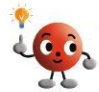 b)
Ghi nhớ : Căn bậc hai của một số thực    không âm là một số thực    sao cho
Ví dụ 1:
a) Số     và       có phải là căn bậc hai của     hay không?
b) Số       và          có phải là căn bậc hai của          hay không?
c) Số       và         có phải là căn bậc hai của       hay không?
Giải:
a) Ta thấy                          nên     và       là căn bậc hai của
b) Ta thấy                                       nên       và         là căn bậc hai của
c) Ta thấy                                                  nên      và         không là căn bậc

 hai của
Chú ý
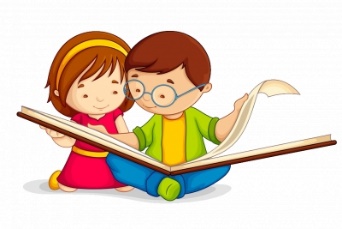 ● Khi          , số     có đúng hai căn bậc hai là hai số đối nhau:
 + Số dương kí hiệu là:        
 + Số âm kí hiệu là: 
Ta gọi        là căn bậc hai số học của a.
● Số âm không có căn bậc hai.
● Căn bậc hai của số    bằng    . Kí hiệu là:
Ví dụ 2:
b) Từ đó, hãy sử dụng kí hiệu căn bậc hai để biểu thị giá trị    và giá trị
a) Số     và       có phải là căn bậc hai của      hay không?
Giải:
a) Ta thấy              và                  nên số    và         là căn bậc hai của
b) Ta viết như sau:
Lưu ý: Căn bậc hai của 64     ≠  √64
            Không được viết: √64=+8
Ví dụ 3: Chỉ ra câu trả lời đúng trong các câu trả lời sau:
Giải:
a)  Đ
b)  Đ
c)  S
Ví dụ 4: Tìm:
Giải:
c) Căn bậc hai của
a) Ta thấy                    nên
b) Ta thấy                      nên
c) Ta thấy                                nên căn bậc hai của        là 12 và -12
Cụ thể:
Luyện tập 1: Tìm căn bậc hai của :
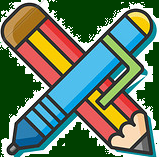 Giải:
• Ta thấy                                        nên căn bậc hai của         là       và
• Ta thấy                                 nên căn bậc hai của        là       và
• Ta thấy                                          nên căn bậc hai của          là       và
Ví dụ 5: So sánh:
a)         và
b)      và
Giải:
Với hai số                ta có:
• Nếu             thì
• Nếu                  thì
a) Vì            nên
b) Ta thấy              . Vì               nên                  hay
Chú ý
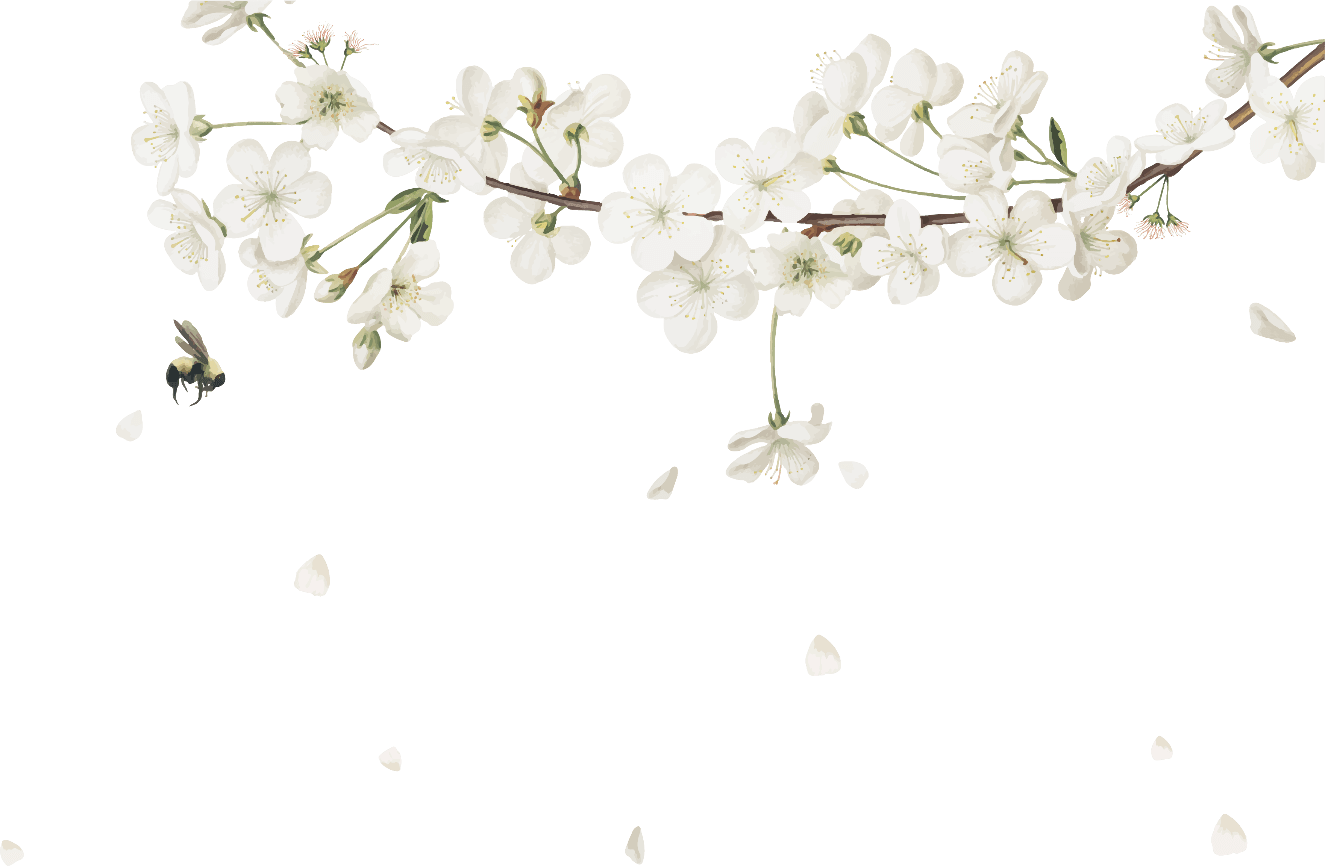 HƯỚNG DẪN VỀ NHÀ
-  Xem lại toàn bộ nội dung bài đã học. Đọc Ví dụ 6 (Sgk-50)
Làm BT1a,b; 2; 4a,b (Sgk-53,54)
 Đọc trước phần II: ‘Căn bậc ba’ (Sgk- 50,51).
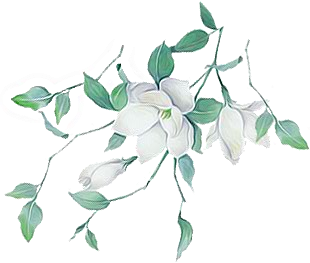 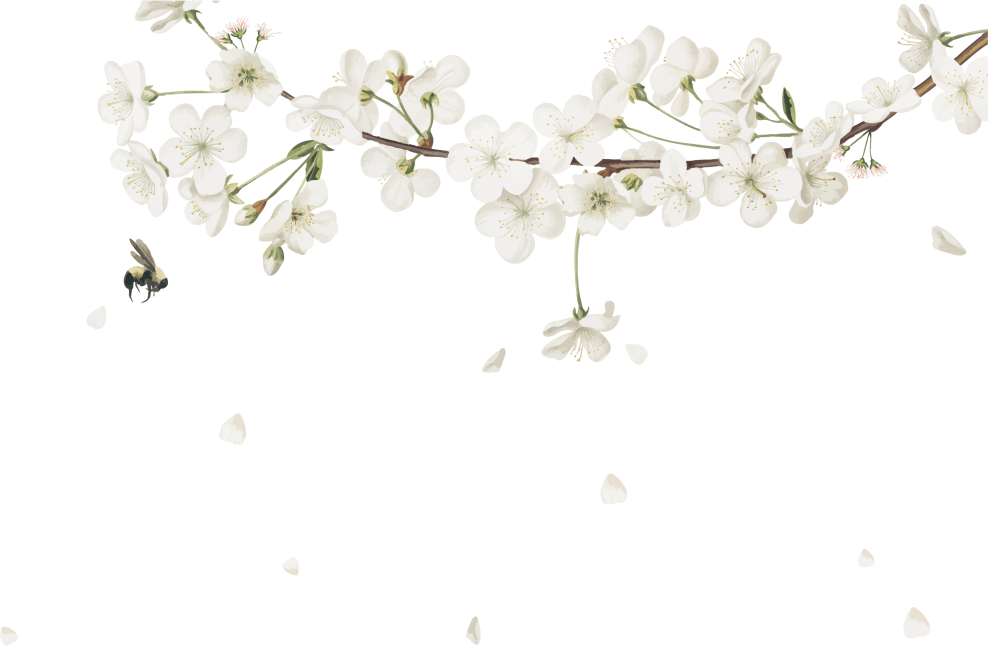 CHÀO TẠM BIỆT 
VÀ CHÚC CÁC EM HỌC TỐT!
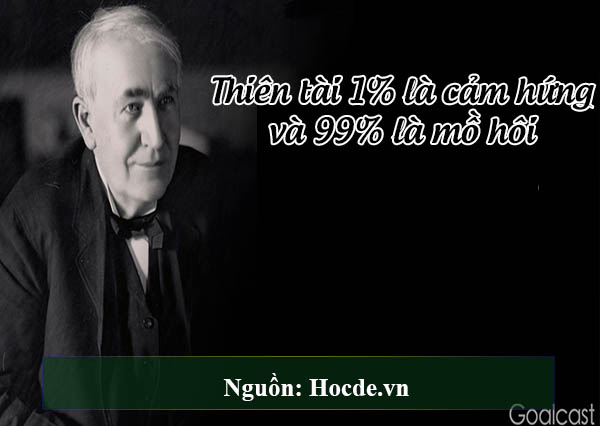 Ví dụ 6: Trong một thí nghiệm, một vật rơi từ độ cao          so với mặt đất. Biết quãng đường dịch chuyển của vật tính theo đơn vị mét được cho bởi công thức              với    là thời gian vật đó rơi, tính theo đơn vị giây (         ). Hỏi sau bao nhiêu lâu kể từ lúc rơi thì vật đó chạm đất?
Giải:
Khi vật chạm đất thì quãng đường dịch chuyển được của vật đó là         .
Ta có                 hay               . Do đó                       hoặc
Vì            nên            . Vậy sau 4 giây kể từ lúc rơi thì vật đó chạm đất.